Count It Out! Change Makes Cents
[Speaker Notes: Culinary Arts, Practicum in Culinary Arts, Restaurant Management]
Making Change
Cashier
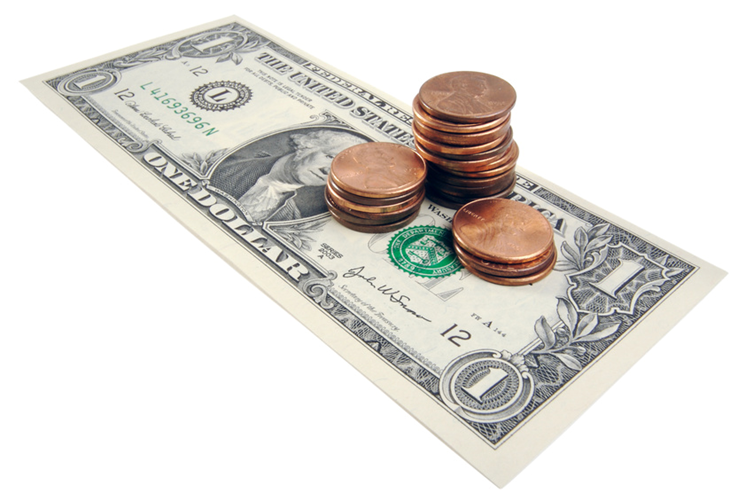 [Speaker Notes: Change - paper money or coins]
Cashier
Calculates cost of good and services
Greets customers/guests
Provides information to customers
Receives payment
Thanks customers/guests
Uses equipment:
Card machine
Register
Scanner
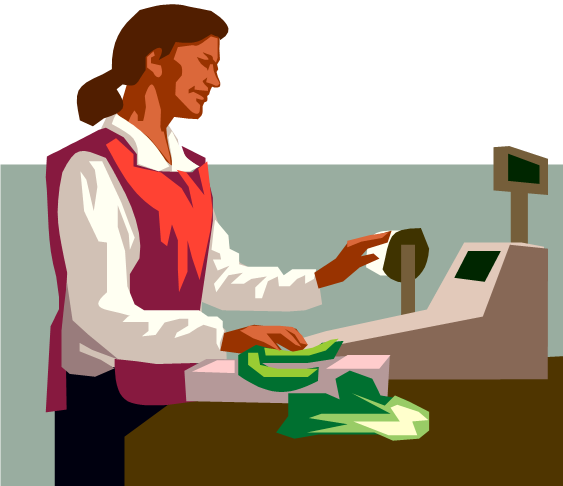 [Speaker Notes: A cashier in the food industry will handle payments for the meals. 

Some busy, informal or small food businesses have a cashier.]
Skills Needed
Listening Attentively
Math 
Service Oriented
Social Perceptiveness
Verbal Communication
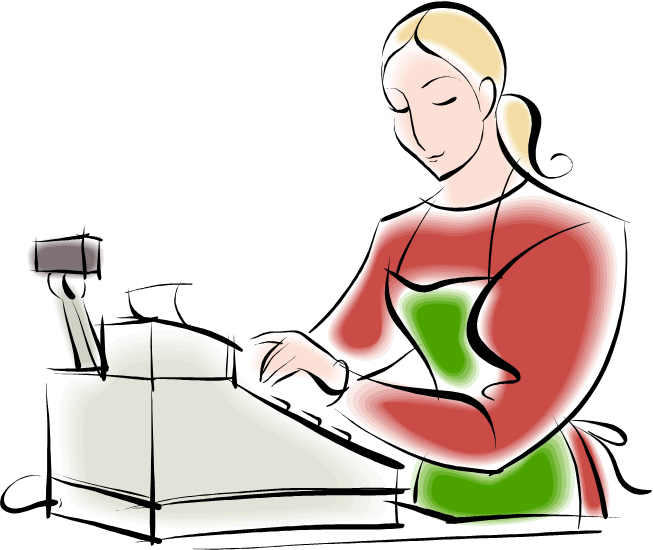 [Speaker Notes: Listening attentively - Giving full attention to what other people are saying, taking time to understand the points being made, asking questions as appropriate and not interrupting at inappropriate times
Math - Using mathematics to solve problems
Service Oriented - Actively looking for ways to help people
Social Perceptiveness - Being aware of others' reactions and understanding why they react as they do
Verbal Communication - Talking to others to convey information effectively

Source: Career One Stop
Cashier Occupation Profile]
Handling Cash
Know and understand cash system
Count back change
Know how customers will be paying
Cash, check, credit, debit
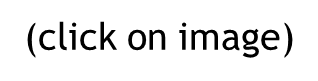 [Speaker Notes: It is important for a cashier to understand the cash system.  

Know the policies for using credit or debit cards, and personal check writing procedures for your business.

Click on image to view video:
Career One Stop - Cashiers  
Receive and disburse money in establishments other than financial institutions. May use electronic scanners, cash registers, or related equipment. May process credit or debit card transactions and validate checks.
http://youtu.be/TG9l3U0Gq6o?list=UU8opl10LrVIBL_JlcHFKWRg]
Other Responsibilities
Answer customer questions about goods or services
Calculate costs of goods or services
Clean work areas
Explain technical product or service information to customers
Maintain records of sales or other business transactions
Monitor sales activities
Reconcile records of sales or other financial transactions
Sell products or services
Stock products or parts
Supervise sales or support personnel
Train sales personnel
[Speaker Notes: Other responsibilities for a cashier may include any of the items listed depending on the size and type of business.

Would you be willing to do these tasks?

Source: Career One Stop
Cashier Occupation Profile]
Questions?
References and Resources
Article:
How to Count Back Money
If you are responsible for making change or giving cash to someone it is very important to know how to count back change.
http://www.ehow.com/how_5715904_count-back-money.html
Images:
Microsoft Office Clip Art: Used with permission from Microsoft.
Website:
Career One Stop - Cashier
Offers a wide range of career, employment and education data as Web Services, allowing third parties to obtain quality-controlled data sets and seamlessly integrate them into their own websites. 
http://www.careerinfonet.org/occ_rep.asp?nodeid=2&optstatus=000110111&next=occ_rep&jobfam=41&soccode=412011&stfips=&level=&id=1&ES=Y&EST=cashier
References and Resources
YouTube™:
Career One Stop - Cashiers  
Receive and disburse money in establishments other than financial institutions. May use electronic scanners, cash registers, or related equipment. May process credit or debit card transactions and validate checks.
http://youtu.be/TG9l3U0Gq6o?list=UU8opl10LrVIBL_JlcHFKWRg